Gas Laws
Fisher
Pressure and force
Pressure (P)- the force per unit area on a surface
Gas pressure- caused by collisions of gas molecules with each other and/or with surfaces they contact
Pressure exerted by a gas depends on volume, temperature and number of molecules present
Higher pressures are a result of greater numbers of collisions of gas molecules.
Pressure and force
Unit for force is a Newton (N). Force will increase the speed of 1kg mass by 1 meter/sec.
Example: a person has a mass of 51 kg and Earth’s gravity has an acceleration of 9.8 m/s2 .
So the force a person exerts on the ground is                  51 kg X 9.8 m/s2  so 500kg X m/s2 = 500 N
Pressure and Force
Since pressure is force per unit area the pressure of the 500 N person on flooring that is 325 cm2 is…
500 N / 325 cm2 = 1.5 N/cm2
Greater force on an area then the greater the pressure.
Smaller area with a given force then the greater the pressure. 
Couch example
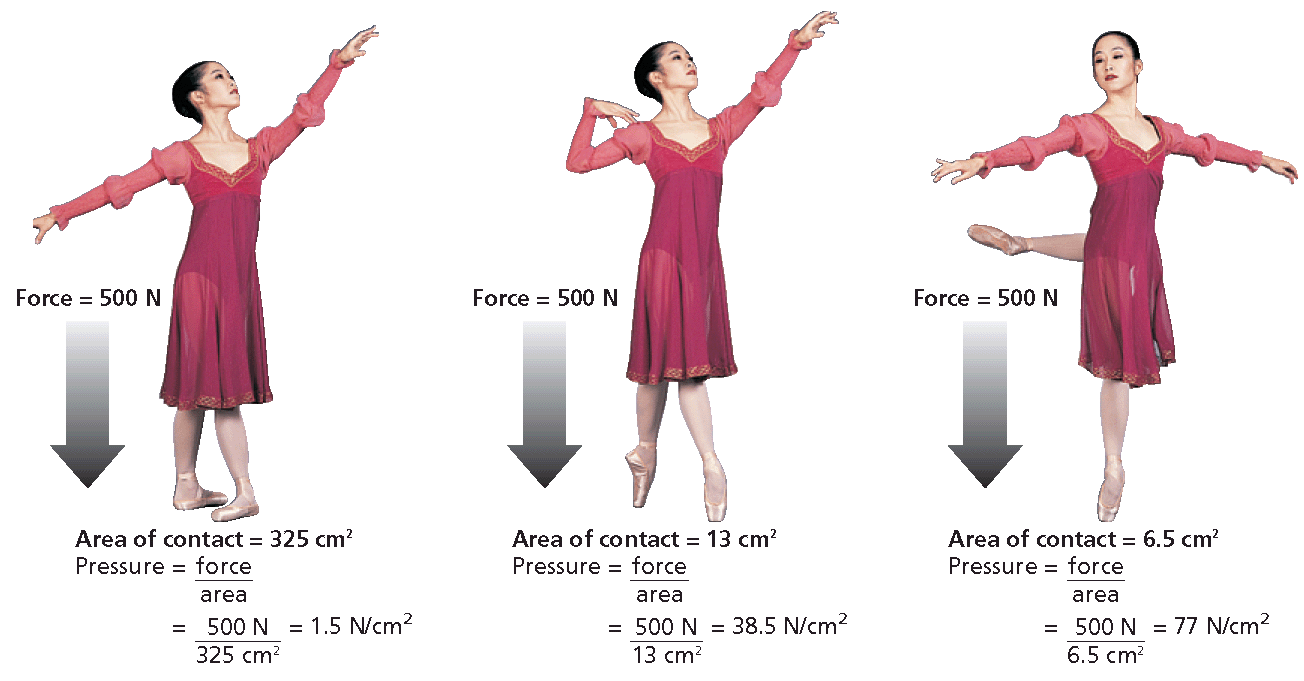 Pressure and force
Pressure is measured with a barometer (measures atmospheric pressure) Evangelista Torricelli 1600’s
1 torr = 760 mm based on his work with mercury, sealed glass tube then inverted the sealed tube (on one end) into a dish of mercury. The mercury rose about 30 in (760mm) about 1/14 of 34 feet.
Pressure and force
Common unit of pressure is mm Hg
1mm Hg is 1 torr.
Atmospheres also are used to measure pressures. Atmospheric pressure at sea level (0°C) is 760 mm Hg or 1 atmospheric pressure (atm)
So 1 torr = 760 mm Hg = 1 atm = 101.325 kPa
Pressure and Force
Pressure is expressed in pascals (Pa), pressure exerted by a force of 1 newton (1 N) on an area of 1 square meter.
Named for Blaise Pascal, French 17th century.
1 pascal is very small so it is expressed in kilopascals (kPa).
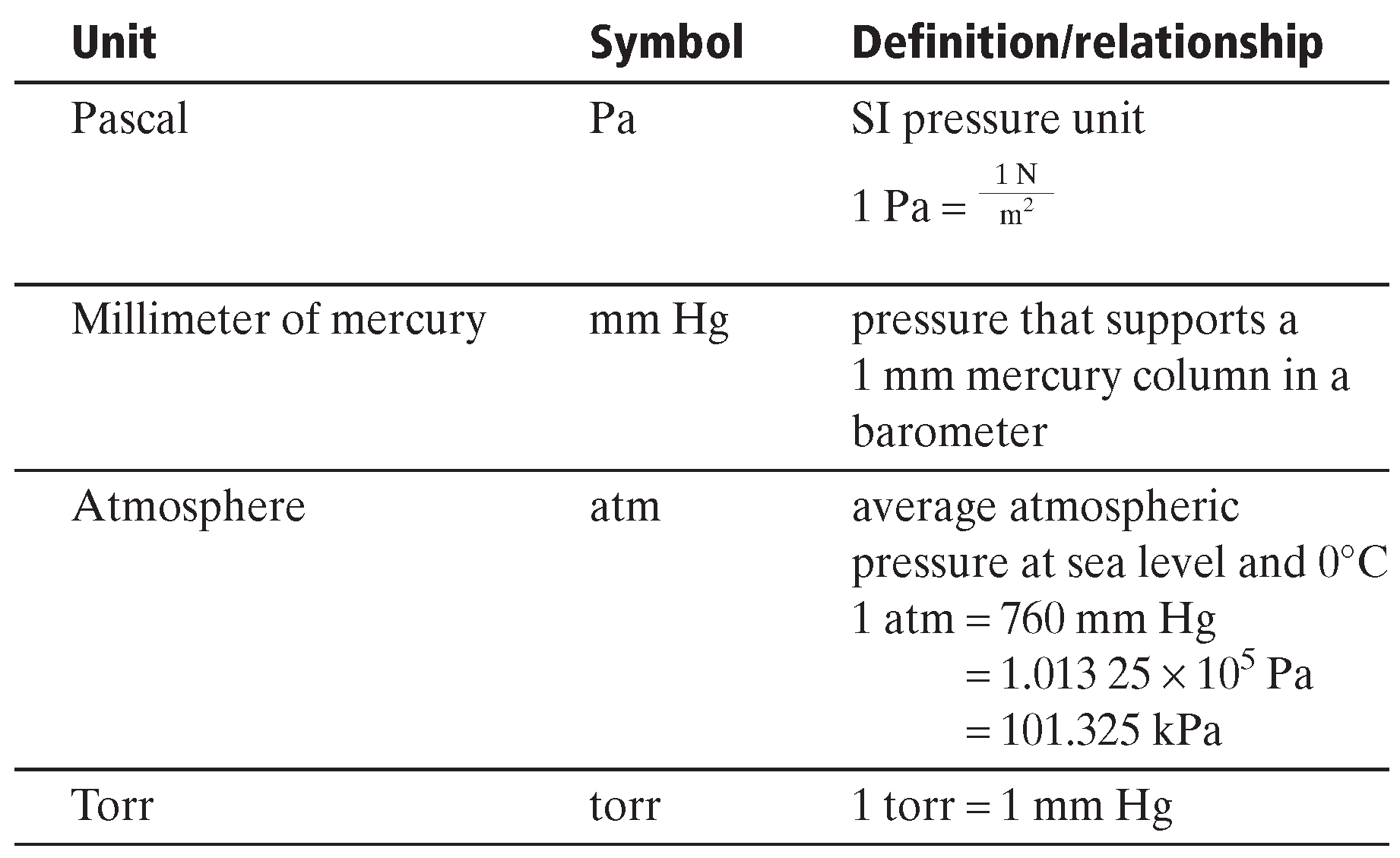 Pressure and Force Practice Problems
Denver, CO.
Average atm pressure is 0.830 atm.
Please state in mm Hg
Please state in kPa
Pressure and Force Practice problems
Given: atm pressure = 0.830 atm
Unknown: mm Hg
Pressure and Force Practice problems
Given: atm pressure = 0.830 atm
Unknown: kPa
Stop Here and Practice                        (end of day 1)
Dalton’s Law of Partial Pressures
Partial pressure – pressure of each gas in a mixture
John Dalton, proposed atomic theory, Each gas in a mixture is independent of pressure exerted by other gases present.
Dalton’s Law of Partial Pressures
Law of partial pressures – total pressure of a gas mixture is sum of partial pressures of the component gases. 
Gases produced in a lab are referred to as; collected over water. Gas produced by rxn displaces water in the rxn bottle. 
Vapor pressure- molecules at the liquid surface evaporate and mix with the gas molecules. Water molecules react this way and it is referred to as water vapor.
Dalton’s Law of Partial Pressures
Determine pressure of gas in a collection bottle is expressed with the equation; 
Patm = Pgas + P H2O
Raising a bottle until water levels are the same inside and out results in pressures being equal inside and outside the bottle.
Dalton’s Law of Partial PressuresPractice problem
Oxygen gas from the decomposition of potassium chlorate, KClO3, was collected by water displacement. The barometric pressure and the temperature during the experiment were 731.0 torr and 20.0°C. respectively. What was the partial pressure of the oxygen collected?
Gas Laws
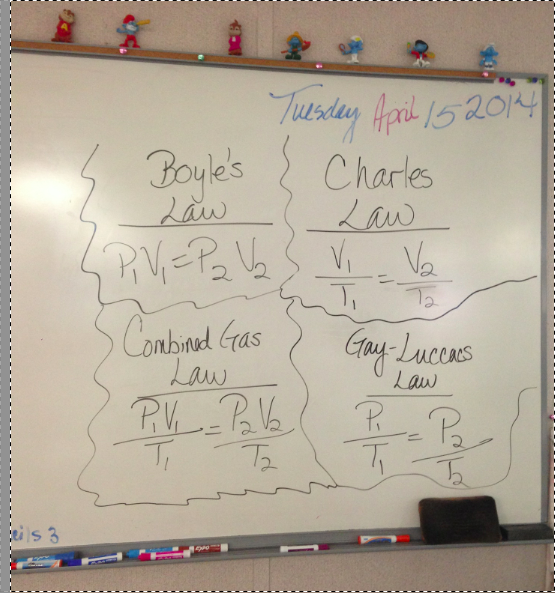 Avogadro’s Law
Avogadro’s Law – equal volumes of gases at same temperature and pressure contain equal number of molecules 
Additionally, gas volume is directly proportional to amount of gas at given pressure and temperature.
Avogadro’s Law
Applies to combining volumes in gas rxns
Standard molar volume of a gas – volume occupied by one mole of gas at STP is 24.41410 L (22.4 L)
One mole of any gas will occupy the same volume as one mole of any other gas at same conditions, even with differences in mass
Avogadro’s Law
This is cool because you can use the molar volume of a gas to find the volume, at STP, of a known number of moles or known mass of gas.
It is all about converting to the unit you need.
Avogadro’s Law
Example:
You can also use the molar volume of a gas to find the volume, at STP, of a known number of moles or a known mass of gas.
 example: at STP, 0.768 mol of gas x (22.4 L / 1 mol) = 17.2 L of gas
Avogadro’s LawPractice problems
What volume does 0.0685 mol of gas occupy at STP?

What quantity of gas, in moles, is contained in 2.21 L at STP?
Gas SToichiometry
Coefficients in chemical equations of gas rxns reflect molar ratios AND volume ratios (conditions must remain the same for this to be true)
Gas stoichiometry
example—reaction of carbon dioxide formation:
      2CO(g)     +     O2(g)     →     2CO2(g)

2 molecules	1 molecule	2 molecules
2 mole		1 mole		2 mol
2 volumes	1 volume	         2 volumes
Gas stoichiometry
2CO(g)       +          O2(g)      →     2CO2(g)
2 molecules	1 molecule	2 molecules
2 mole		1 mole		2 mol
2 volumes		1 volume		2 volumes
You can use the volume ratios as conversion factors in gas stoichiometry problems as you would mole ratios:
Gas stoichiometry
Propane, C3H8, is a gas that is sometimes used as a fuel for cooking and heating. The complete combustion of propane occurs according to the following balanced equation.
	C3H8(g) + 5O2(g) → 3CO2(g) + 4H2O(g)
(a) What will be the volume, in liters, of oxygen required for the complete combustion of 0.350 L of propane?
(b) What will be the volume of carbon dioxide produced in the reaction? Assume that all volume measurements are made at the same temperature and pressure.
Gas stoichiometry
A. Because all volumes are to be compared at the same conditions, volume ratios can be used like mole ratios.
Gas stoichiometry
B. Because all volumes are to be compared at the same conditions, volume ratios can be used like mole ratios.
Ideal Gas Law!!
This is a combination of all the gas laws we have learned about. Yes!
This is a mathematical relationship among P, V, T and number of moles (n) of a gas.
R is a constant
 			PV = nRT
Gas stoichiometry
Calculated value of R is rounded to 0.0821 (Latm)/(molk)
Used when V in L, P in atm, T in kelvins
Applied in determining existing conditions of a gas sample when P,V,T and n are known.
Gas stoichiometryValues of a Gas Constant
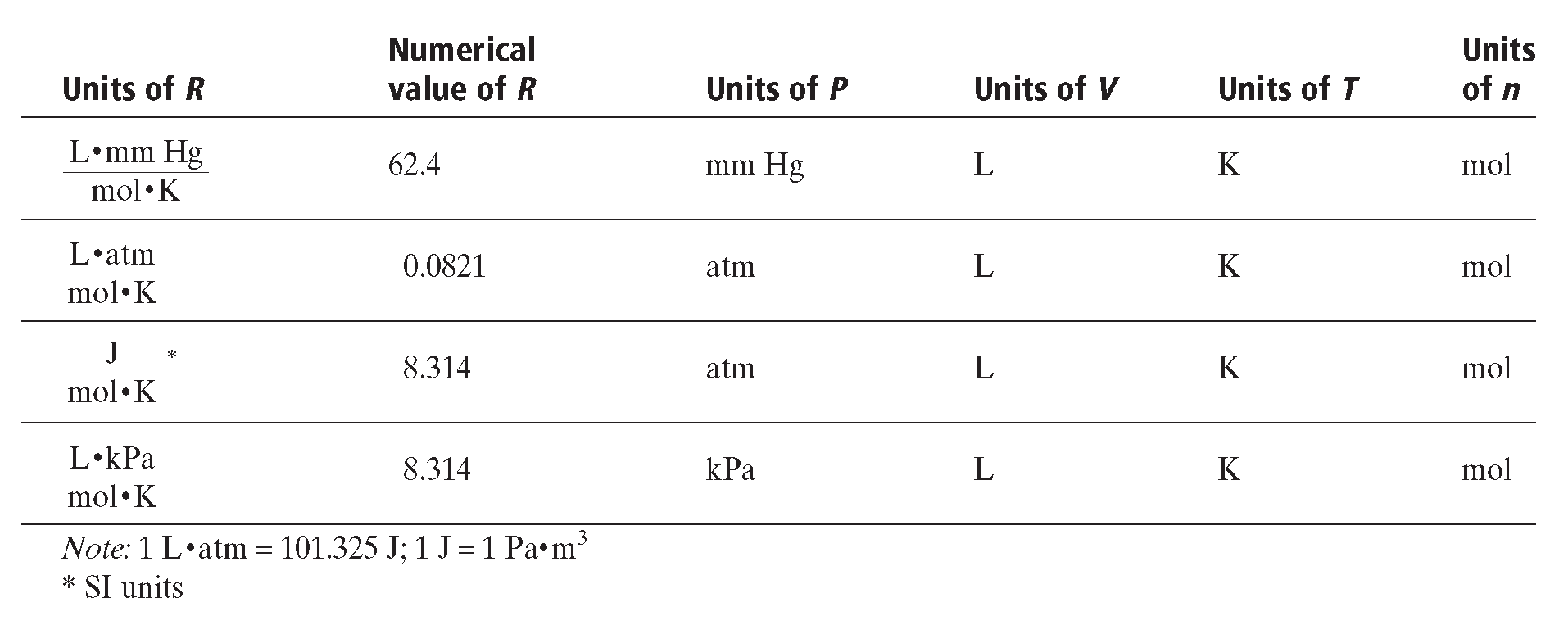 Gas stoichiometryPractice Problem
What is the pressure (atm) exerted by a 0.500 mol sample of N gas in a 10.0L container at 25°C?
PV = nRT
P = nRT/V
The pressure of Nitrogen gas is 1.22 atm.
Diffusion and Effusion
Diffusion and Effusion depend on relative velocities of gas molecules. Gas varies inversely with the square root of its molar mass.
Average kinetic energy of molecules in any gas depends on the temperature and equals 1/2mv2
Diffusion and Effusion
Graham’s law of effusion – rates of effusion of gases at the same temperature and pressure are inversely proportional to the square roots of their molar masses.
Diffusion and EffusionPractice Problem!
Compare rates of effusion of H and O at same temperature and pressure.
Diffusion and Effusion
Hydrogen effuses 3.98 times faster than oxygen.
Diffusion and Effusion
Diffusion and Effusion